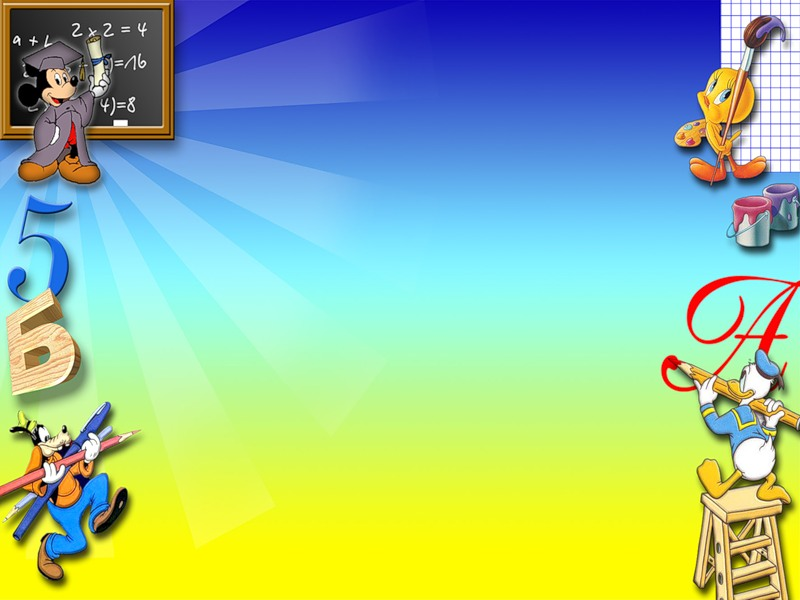 Тема урока: Преобразование целого выражения в многочлен.
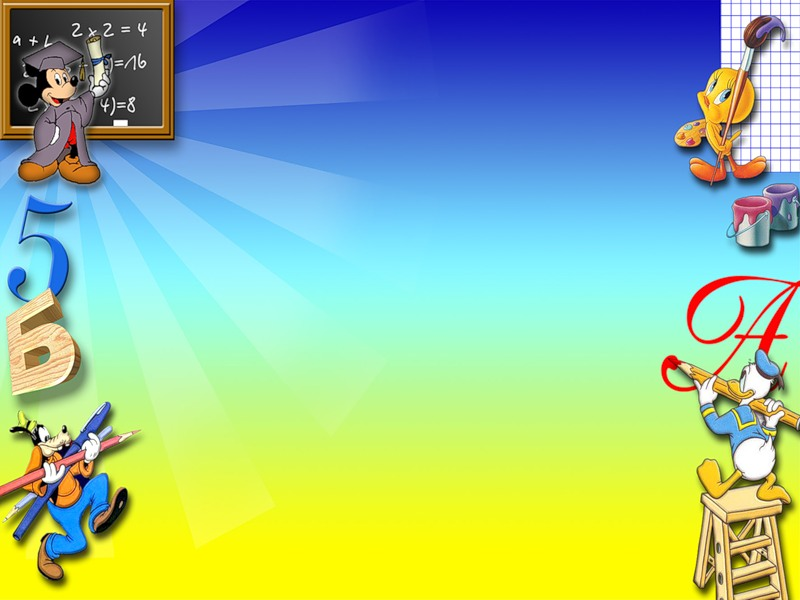 Выполнить в тетрадь
Приведите подобные слагаемые:
1,5a – 0,7a;
-1,6a + 3,1a – 1.
Раскройте скобки:
4a(8a – 7);
-3,2у(-2 – 3у);
-(0,9ab – b).
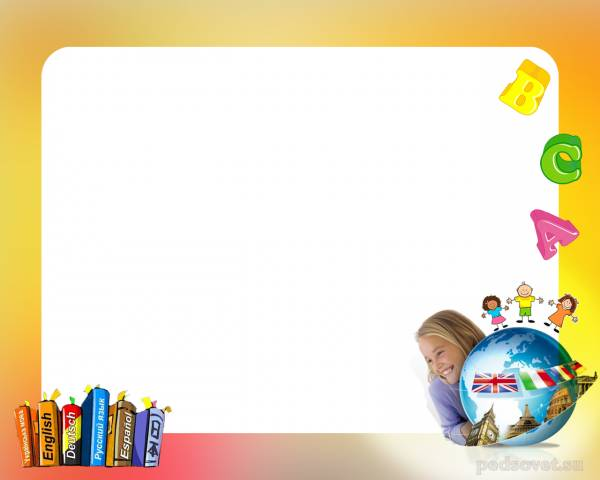 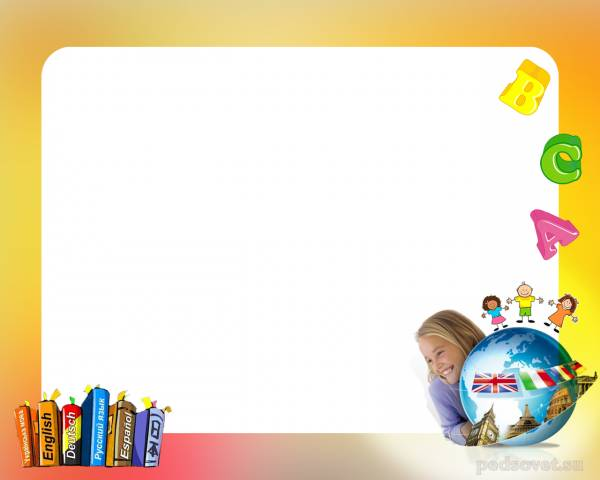 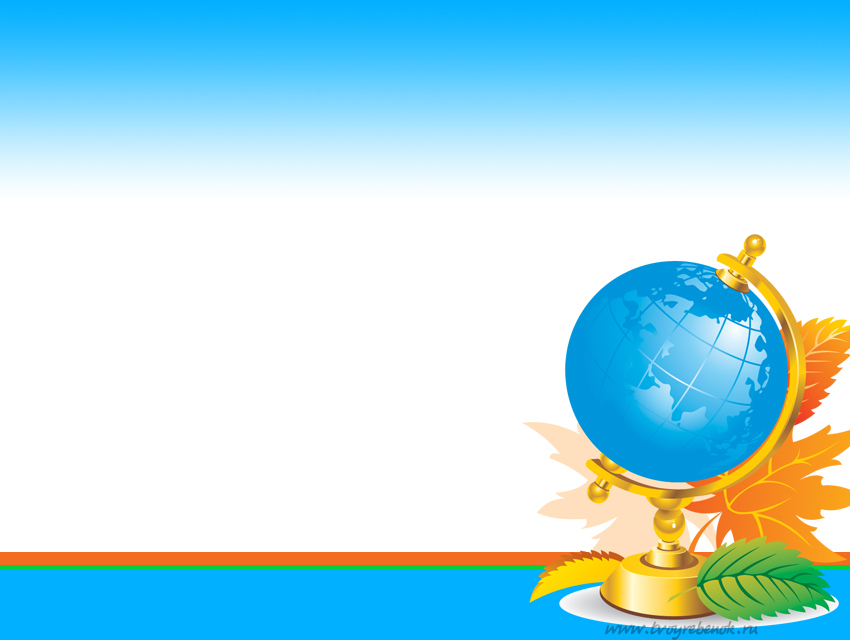 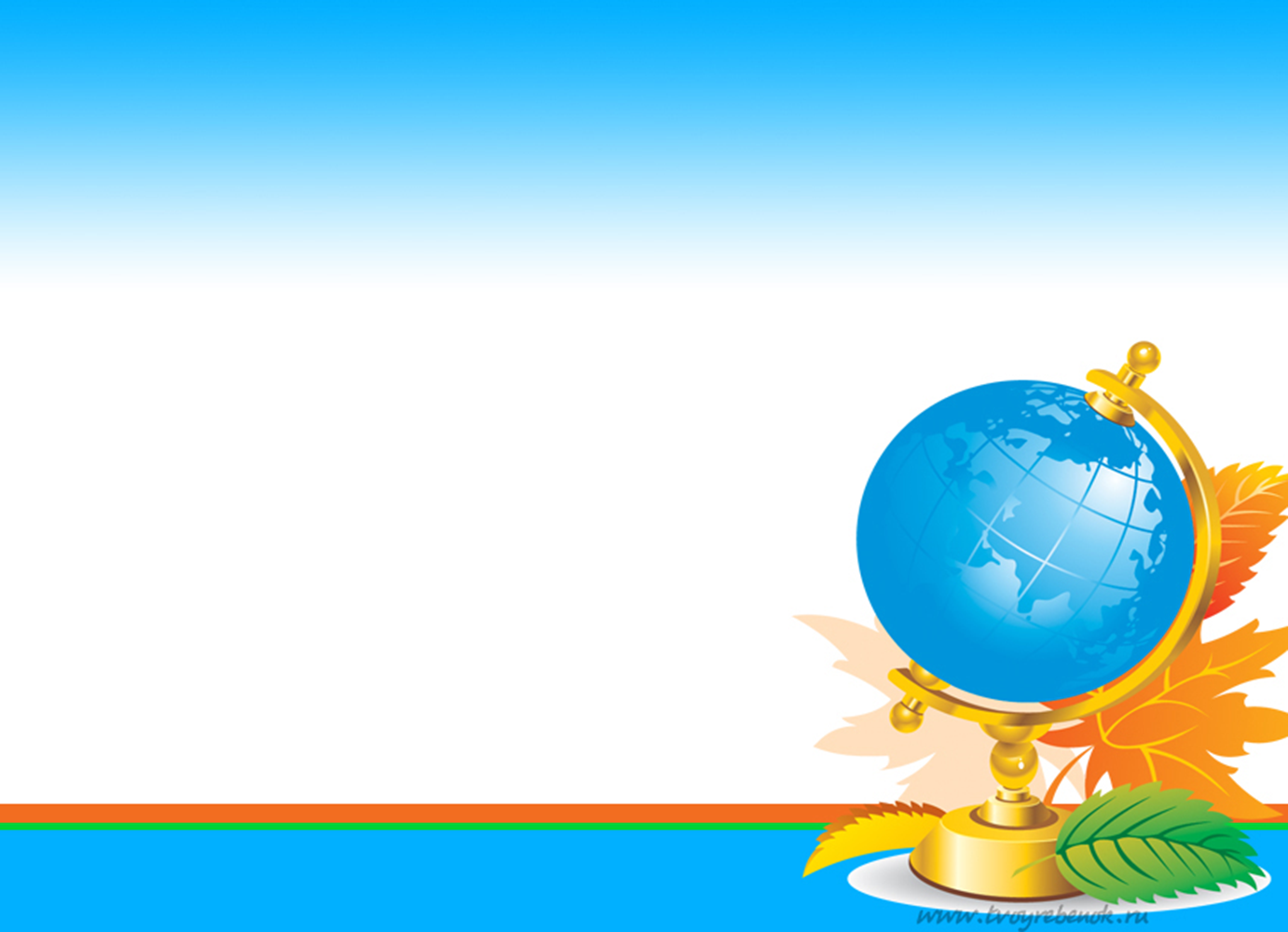 Закрепление материла
Преобразуйте в многочлен
а) (3х – 1)²;               б) (6х – 4)(6х + 4);в) (2х – 3)² - 9;          г) (4х – 5)(4х + 5) + 18х²; д) 3(х – 2)² - (2х + 5)(2х – 5).е) (2х + 3)²;                ж) (4х + 7)(4х – 7);з) (5х – 6)² -37;          и) 4х² - (х + 1)² к) (8х – 3)(8х + 3) + 29х²;